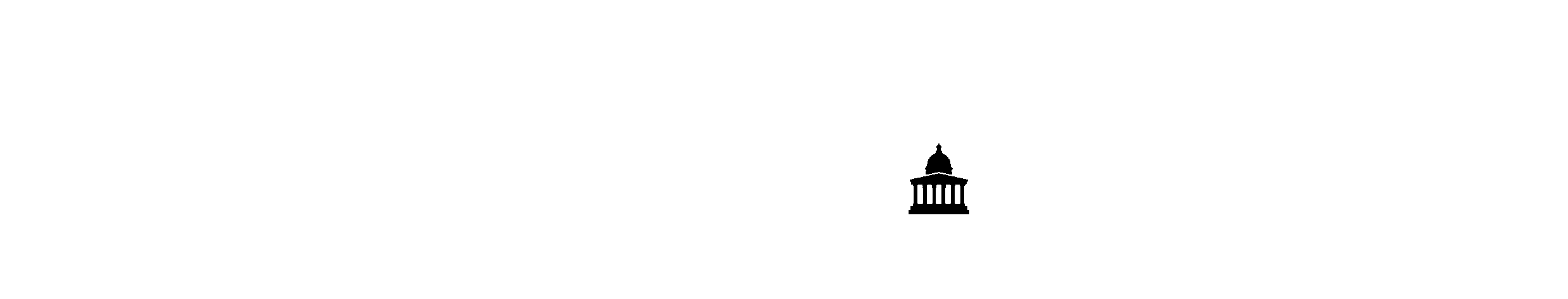 LONDON’S GLOBAL UNIVERSITY
Cycling?
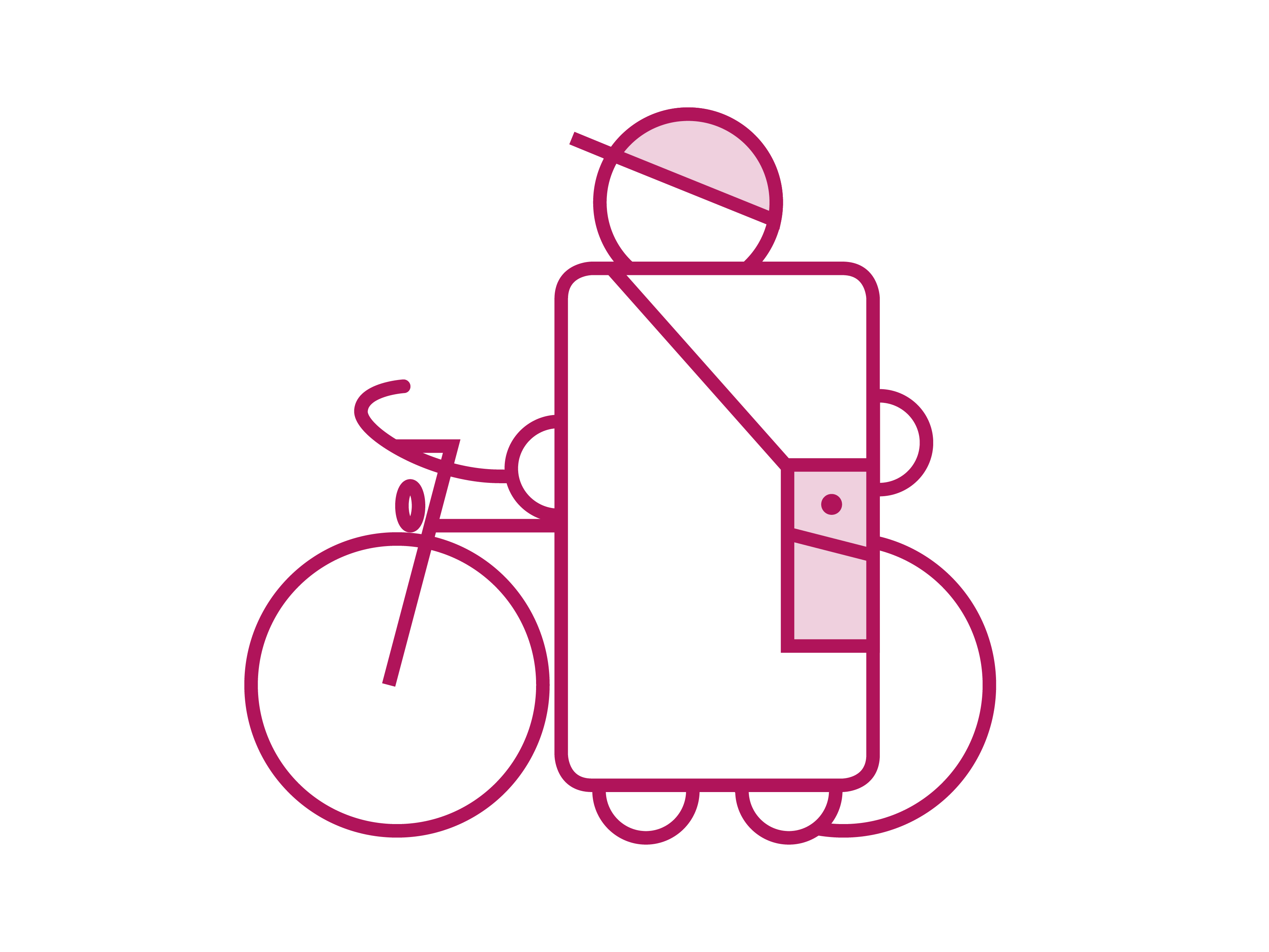 Plenty of cycle parking at (insert cycle location). For resources, including free cycling lessons, Dr Bike events and tips on cycling, visit:
www.ucl.ac.uk/greenucl/what-we-do/travel